MichiganConfidentiality and Minor Consent Laws for Behavioral health
For educational purposes only. 
Last updated August 2022
[Speaker Notes: [Before beginning, do introductions including name, role and pronouns if needed.]

Today we are going to do a 15 to 20 minute mini-training, also called a Spark on confidentiality and minor consent laws for behavioral health settings in Michigan. As behavioral health professionals, it is important that we understand adolescent confidentiality and minor consent. Each person here will have times where we need to know and comply with confidentiality laws, though it is different for our various roles. For each law and scenario we discuss, please think about how it applies to your role. To get us started, let’s review a case scenario.

This scenario discusses suicide and mental illness. Some of the content may be emotional and challenging to engage with depending on your personal experiences. We encourage you to check in with yourself throughout the module and take time to disengage and re-center when needed.]
CASE SCENARIO: GIOVANNI, 17 Y/O (he/him)
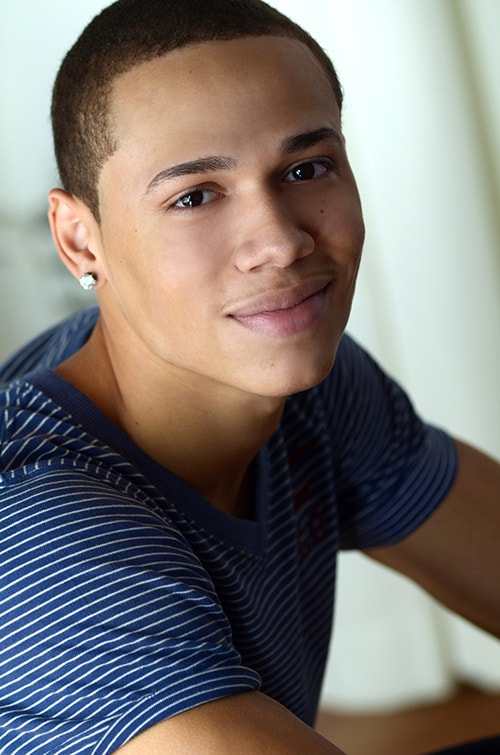 Purpose of visitFollow-up therapy appointment
Issue that emerges through clinician interviewDiscloses experiencing suicidal thoughts in middle school. He denied having thoughts of suicide or harming himself presently. 
Parent informationMom is in the waiting room and asks about what was discussed. Giovanni doesn’t want to concern or disappoint family.
How does the right to confidentiality help 
or hurt Giovanni?
[Speaker Notes: This is Giovanni. He just started attending therapy for depression. During his session, he disclosed experiencing suicidal thoughts when he was in middle school. He denied experiencing thoughts of suicide or harming himself presently. His mom is in the waiting room and would like to know what you discussed during the visit.

Does the behavioral health provider have to disclose this information to Giovanni’s parent? 

[Pause for a few responses.]

While it is important to respect the privacy of our clients who are minors, challenges can come up when caregivers are concerned about their child and want to know what they are sharing with you. What can go wrong if we break confidentiality? 

[Have a couple of people respond briefly.] Main point: If we don’t follow the laws or policies, it can have a negative impact on our clients.

Many youth choose to include their caregiver in decisions about their mental health. For some youth, however, having the option of certain confidential services makes it more likely that they will seek care when they need it. We will return to Giovanni and his situation at the end of the presentation.]
MI Law: Consent Exceptions
A parent or legal guardian must provide consent on behalf of a minor (under age 18) before health care services are provided, with several important exceptions:
Emergency care
Care for emancipated minors 
Can be emancipated by: court order, marriage, military active duty
Specific health care services related to: 
Sexual health
Mental health
Substance use treatment
[Speaker Notes: Let’s review the laws and consider how we implement them here. As we see on this slide, a parent or legal guardian must provide consent on behalf of a minor (under age 18) before most health care services are provided, with several important exceptions.
Emergency care
Care for emancipated minors who can be emancipated by court order, marriage, or military active duty
Specific health care services related to sexual health, mental health, or substance use treatment

[Pass out the “Michigan Confidentiality/Minor Consent Laws” handout.]]
MI LAW: Confidentiality/Minor Consent
Patients under 18 have a right to the following without parental/legal guardian consent or knowledge:
Pregnancy testing and prenatal care
Birth control information and contraceptives
Testing and treatment for sexually transmitted infections (STIs)
Substance abuse treatment and mental health counseling
Minors need a caregiver’s permission for:
Vaccines (including HPV)
Mental health medications (some exceptions for youth 16 or older)
Inpatient mental health treatment
An abortion (unless a court-approved waiver is obtained)
[Speaker Notes: Here is a handout that explains Michigan’s confidentiality and minor consent laws. This slide also outlines the laws and can be a cheat sheet if you want to keep it handy. As we see here, patients under 18 have a right to the following physical health care services without parental/legal guardian consent or knowledge:
Pregnancy testing and prenatal care
Birth control information and contraceptives
Testing and treatment for sexually transmitted infections (STIs)
Substance use treatment and mental health counseling

Minors need a parent/legal guardian’s permission for:
Vaccines (including HPV)
Mental health medications (some exceptions for youth 16 or older)
Inpatient mental health treatment
An abortion (unless a court-approved waiver is obtained)

Why is it important for our staff to know the confidentiality and minor consent laws around physical health, not just behavioral health?

[Allow a moment for people to respond.]   

Many of these topics may come up when working with youth. As behavioral health providers and staff, having some working knowledge of confidentiality and minor consent laws in your state can help you provide additional resources and support to your patients who are minors.

Some of these resources could include information on local Title X clinics (such as Planned Parenthood or Health Department clinics) or free clinics that will also respect the client’s right to confidentiality.]
Confidentiality/Minor Consent for mental health care
Youth aged 14 and up can access outpatient mental health counseling without parental/legal guardian consent/knowledge.
Up to 12 visits or 4 months (whichever comes first)
After, services may be terminated, unless, with the consent of the minor, parent/legal guardian consent is obtained
Minors need a parent/legal guardian’s permission for medication of mental health concerns and inpatient mental health treatment

All youth, regardless of their age can consent to treatment (inpatient and outpatient) for substance abuse.
[Speaker Notes: While it is important that all providers have some familiarity with minor consent and confidentiality laws across health care settings, let’s take a look at the behavioral health-specific laws.

As you can see, youth aged 14 and up can access outpatient mental health counseling without parental/legal guardian consent/knowledge.
Up to 12 visits or 4 months (whichever comes first)
After, services may be terminated, unless, with the consent of the minor, parent/legal guardian consent is obtained
Minors need a parent/legal guardian’s permission for medication of mental health concerns and inpatient mental health treatment

All youth, regardless of their age can consent to treatment (inpatient and outpatient) for substance abuse.

What questions do you have about the minor consent laws in Michigan?

[Pause to field questions.]]
Mandated reporting
In Michigan, behavioral health providers (i.e. social workers, psychologists, psychiatrists, etc.) are considered mandated reporters. This means they are legally required to report any suspicion of child abuse or neglect to the relevant authorities.

Behavioral health providers must override the minor’s confidentiality and report if:
There is suspicion of abuse by an adult
The minor is a risk to themselves or someone else
The minor is under age 12 and has been sexually active
[Speaker Notes: In Michigan, behavioral health providers (i.e., social workers, psychologists, psychiatrists, etc.) are considered mandated reporters. This means they are legally required to report any suspicion of child abuse or neglect to the relevant authorities. 

Additionally, behavioral health care providers must override the minor’s confidentiality and report if:
There is suspicion of abuse by an adult
The minor is a risk to themselves or someone else. This can include active suicidal ideation and cases of substance abuse that could lead to death.
The minor is under age 12 and has been sexually active

Confidentiality and privacy are very important to young people. It is recommended to set clear expectations about confidentiality with clients who are minors and their caregivers. This will improve communication and decrease confusion about what can and cannot be managed confidentially. This includes being clear with youth about your obligations as a mandated reporter, any relevant laws in your state concerning limitations of confidentiality, as well as any organizational policies regarding confidentiality. Reviewing these laws/policies should be done at least annually but it’s best practice to review this information with clients who are minors more often as they may have additional questions or concerns. 

If you are ever unsure about when to break confidentiality and report, consult with your supervisor for guidance.]
A Provider’s Perspective
[Speaker Notes: This is Dr. Terrill Bravender (he/him), one of the Co-Medical Directors at the Adolescent Health Initiative, talking about the importance of discussing confidentiality with patients who are minors and how he talks to youth about breaking confidentiality when needed.]
CASE SCENARIO: GIOVANNI, 17 Y/O (he/him)
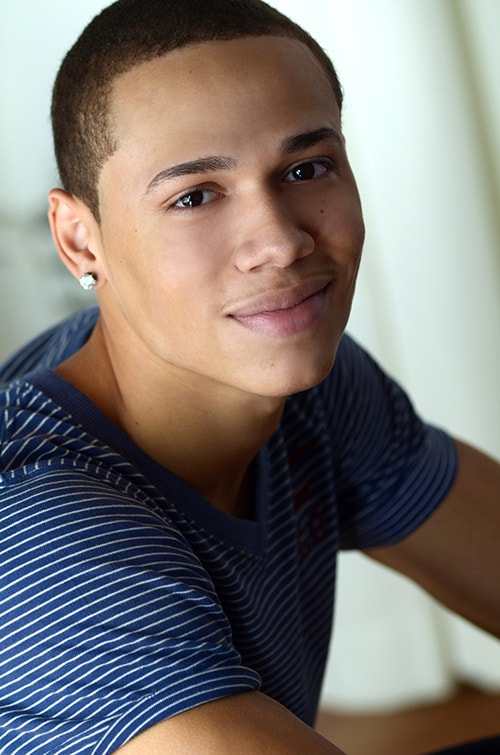 PURPOSE OF VISITFollow-up therapy appointment
ISSUE THAT EMERGES THROUGH CLINICIAN INTERVIEWDiscloses currently experiencing suicidal thoughts and has a plan for acting on those thoughts.
PARENT INFORMATIONDoesn’t want to concern or disappoint family.
Does the behavioral health provider have to disclose this information to Giovanni’s parents?

What does breaking confidentiality look like?
[Speaker Notes: Let’s take another look at Giovanni’s scenario. Giovanni returned for his weekly session a month later. During his session, he disclosed he is currently experiencing suicidal thoughts and has a plan for acting on those thoughts. 

Does the behavioral health provider have to disclose this information to Giovanni’s parents? 

What does breaking confidentiality look like?

[Allow a moment for people to respond either quietly to themselves or aloud.]   

Since Giovanni endorsed active suicidal ideation, there is a potential risk of harm to the client. The provider would have to break confidentiality and discuss the concern with his caregivers. 

There are many ways a provider can address this scenario, and this can also differ by organization due to different policies and practices. One way a provider can do this is by talking with Giovanni first and making a plan together regarding next steps. This allows Giovanni the opportunity to know what to expect and shows them that you respect and value their experience and input. 

What other ways can you work with the patient in this scenario? 

[Allow a moment for people to respond either quietly to themselves or aloud.]]
Thank you!
Supported by funds from the Center of Medicare and Medicaid Services through the Michigan Department of Health and Human Services.
For educational purposes only.
[Speaker Notes: To keep this conversation going over the next month, I will share the Michigan Health Rights for Teens and Confidentiality Laws handouts with everyone so we can continue to provide support to our clients who are minors. 

Thank you for your participation!
   
[Print and post in waiting rooms, office space, front desk, etc.]]